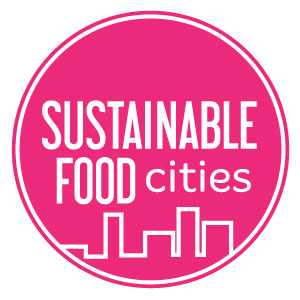 Sustainable Food Cities


38 members 

SFC approach of the 3P’s:

Establishing a cross-sector food Partnership
Developing and delivering a food strategy and action Plan
Embedding healthy and sustainable food in Policy.


www.sustainablefoodcities.org
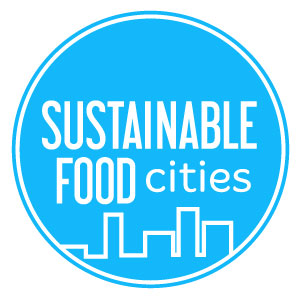 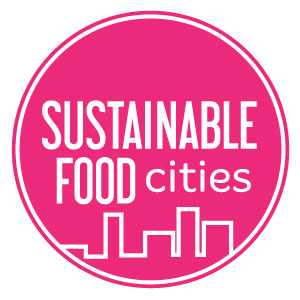 Six key issues:

Promoting healthy and sustainable food to the public.
Tackling food poverty and increasing access to affordable healthy food.
Building community food knowledge, skills, resources and projects.
Promoting a vibrant and diverse sustainable food economy.
Transforming catering and food procurement.
Reducing waste and the ecological footprint of the food system.

www.sustainablefoodcities.org
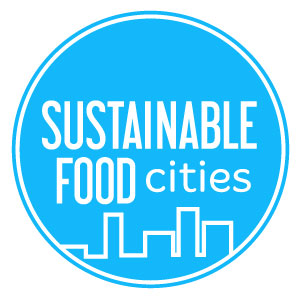